Séminaire sur la confidentialité des données et l’anonymisation des microdonnées
Session 13
Séminaires CEFIL: Motivations et attentes des organisateurs

					Par Paul-Henri Nguema Meye
					Directeur Général Adjoint D’AFRISTAT 

Libourne, le 12 juillet 2016
1
Plan de présentation
I. Motivations
II. Résultats généraux attendus
III. Quelques attentes spécifiques sur le séminaire 2016
 IV. Quel(s) thème(s) pour 2017
2
I. Motivations
Approfondissement d’un sujet d’intérêt concret pour les Etats membres d’AFRISTAT et d’autres d’expression française ;
 Confrontation des pratiques en vigueur avec les standards internationaux dans le domaine d’étude;
 Echange d’expériences entre les pays participants;
 Création de réseaux de professionnels dans les domaines abordés;
Etc.
3
II. Résultats généraux attendus
Amélioration des pratiques sur la base des connaissances acquises ;
 Confortation des capacités techniques des experts nationaux au contact de ce qui se fait de mieux au niveau international;
 Entretien du réseau de praticiens constitué;
Etc.
4
II. Résultats généraux attendus (suite)
Exemple de retombées positives :
CEFIL 2013 et 2014: séminaire sur les indicateurs conjoncturels d’activités:
Augmentation du nombre d’indicateurs conjoncturels d’activités calculés dans les pays participants;
Implication des indicateurs conjoncturels d’activités dans la production des CNT mieux perçue et effective;
Partie intégrante du PSR UEMOA 2016-2020;
Développement coopération sud-sud dans le domaine.
5
III. Quelques attentes spécifiques sur            le séminaire 2016
Contexte:		
Processus de dissémination de la démarche qualité;
Demande d’une politique de diffusion des données;
Open data/big data.
CEFIL 2016, constitue une initiative pour :
Mesurer les avancées sur les champs de la confidentialité des données et de l’accessibilité aux microdonnées;
Informer sur le développement de l’infrastructure statistique;
Apprécier les implications juridiques;
Encourager la mise en place de politique de diffusion efficace.
6
IV. Quel(s) thème(s) pour 2017
Principe:
Soit reconduire du thème précédent ou entrevoir une voie d’approfondissement de ce dernier;
Soit relever un nouveau thème en rapport avec une préoccupation d’actualité.
A conditions néanmoins, de : 
Disposer d’intervenants de qualité;
Disposer de matières de discussion dans les pays;
Entrevoir la mobilisation des financements pour pc sem.
7
IV. Quel(s) thème(s) pour 2017 (suite)
8
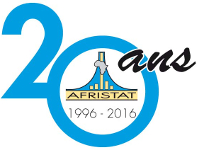 Je vous remercie
9